changesin theunderstanding
of
SCIENCE
By Ron Suter, Melbourne
Credit: ABeka Science Text Books for frames 3-7, 19.
16th Century
The earliest European scientists were  all believers in God the Creator Who brought all things into existence, and Whose care governs the functioning of His world. 
	        Could His laws be discovered?
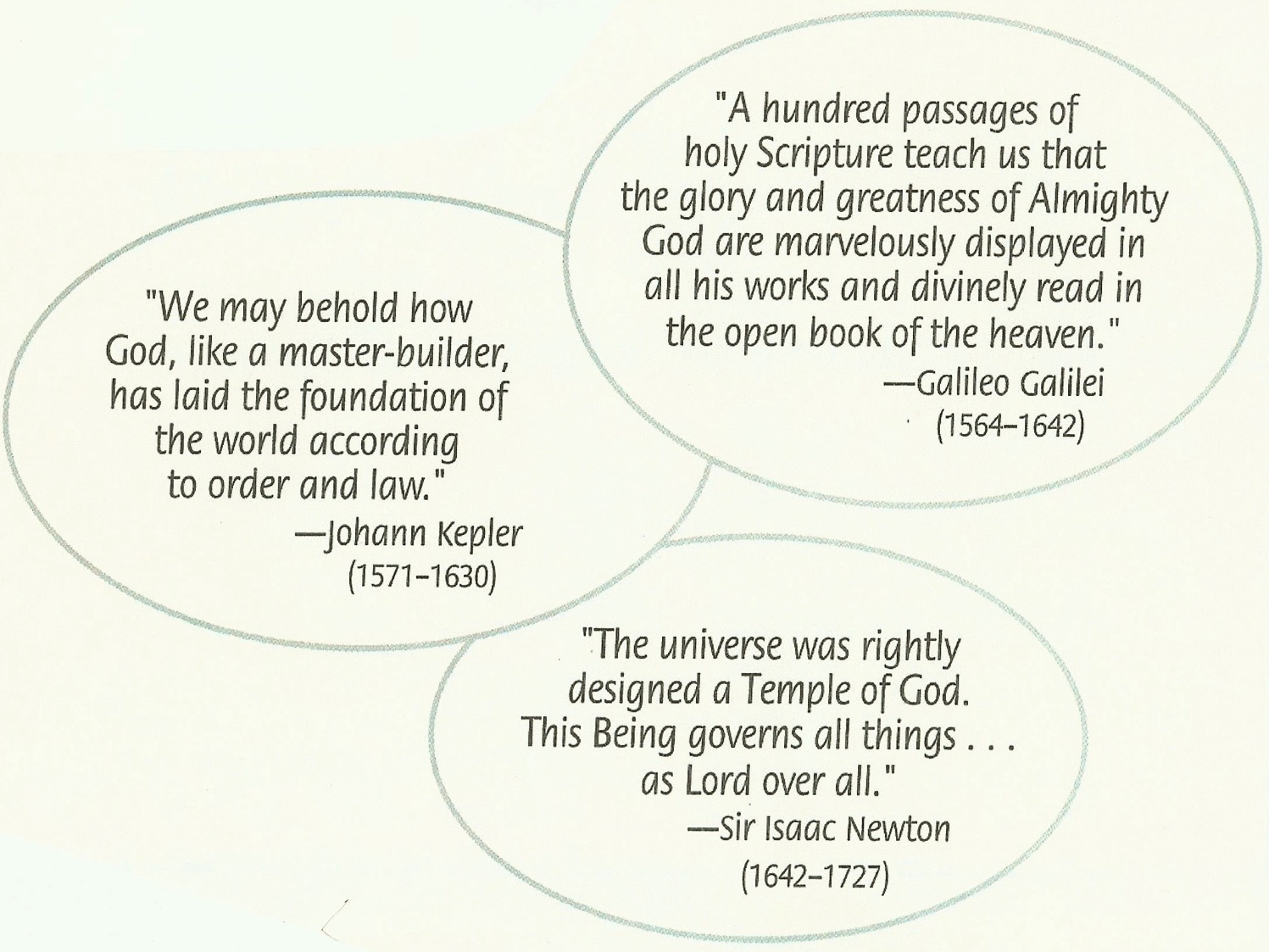 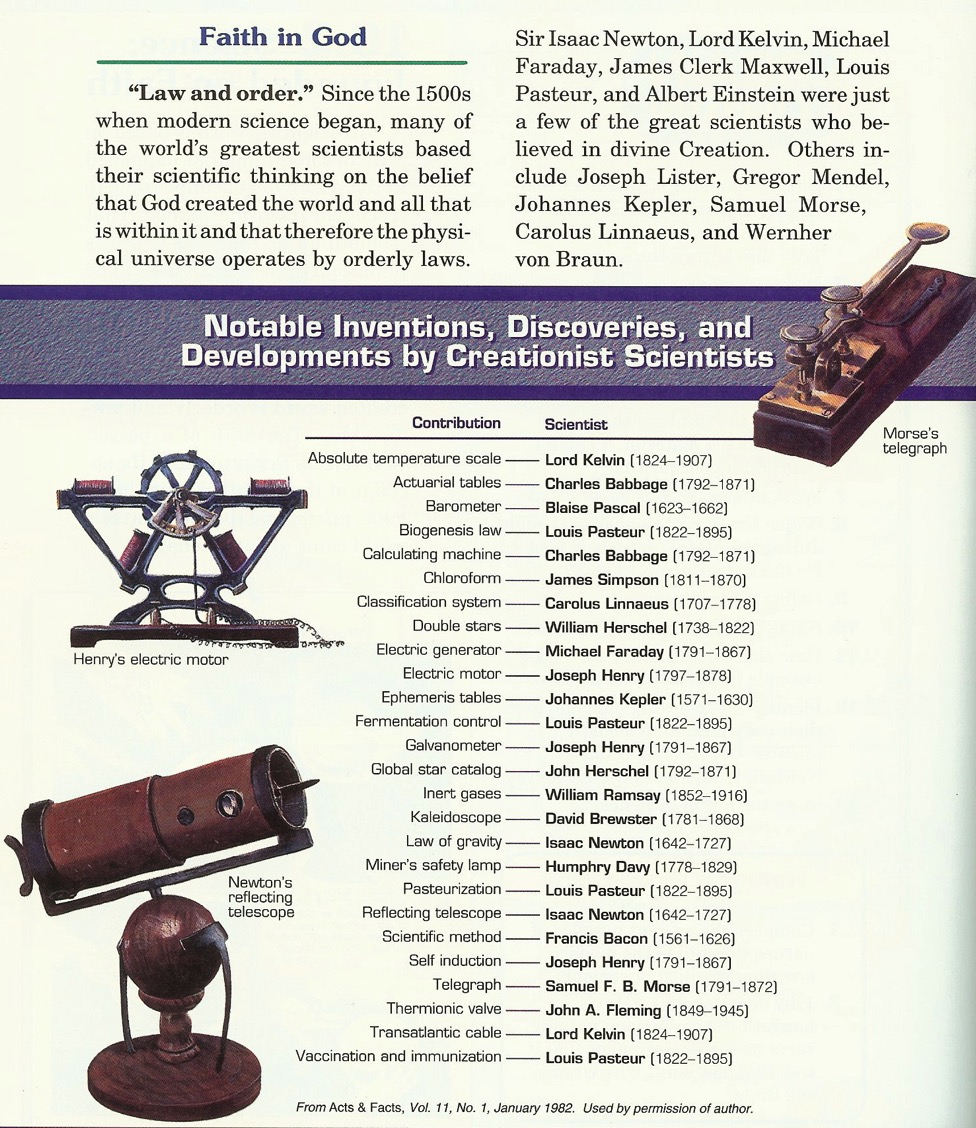 Unless material
things behave in 
a consistent,
orderly manner,
we cannot use 
science 
to discover any
“laws of nature”.
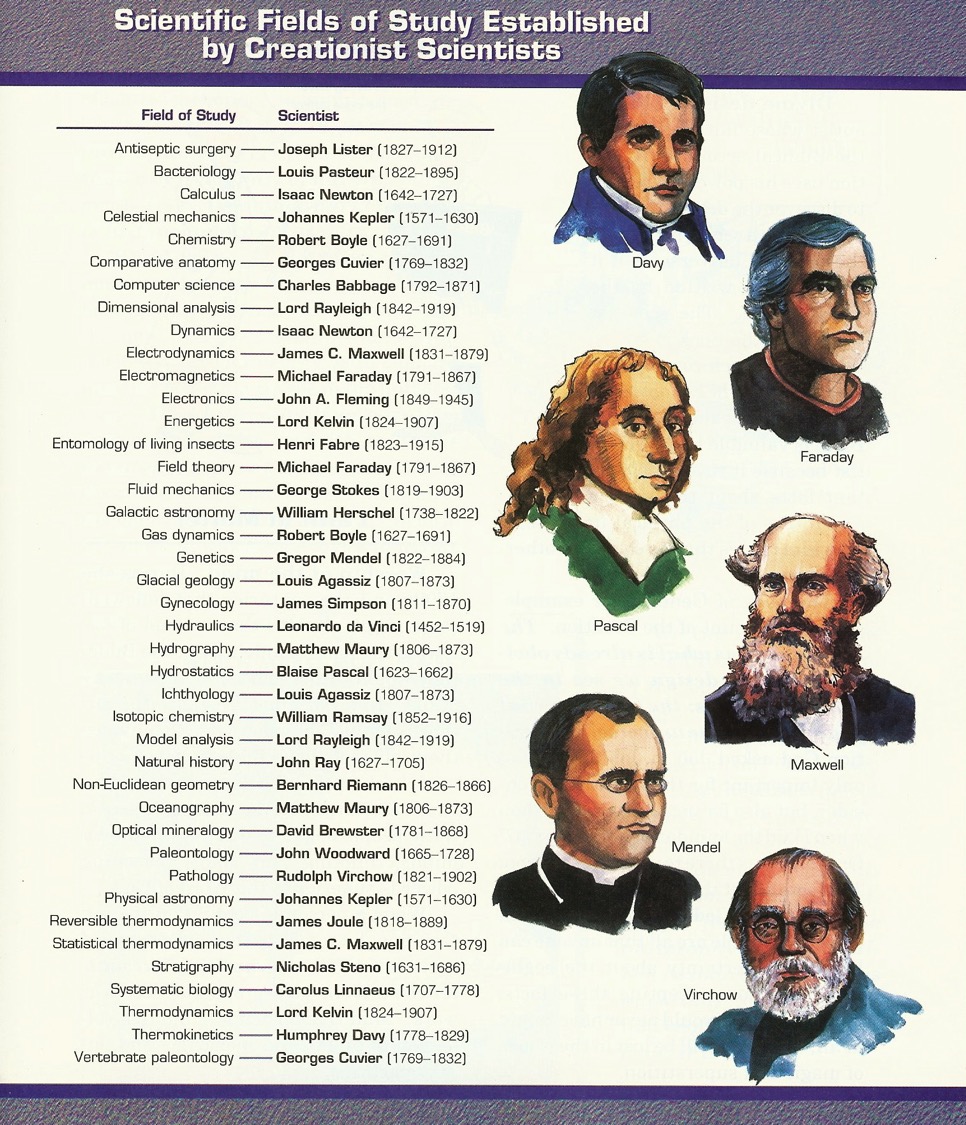 All of the 
scientists in this 
list believed in a 
God who created
an ordered
universe.
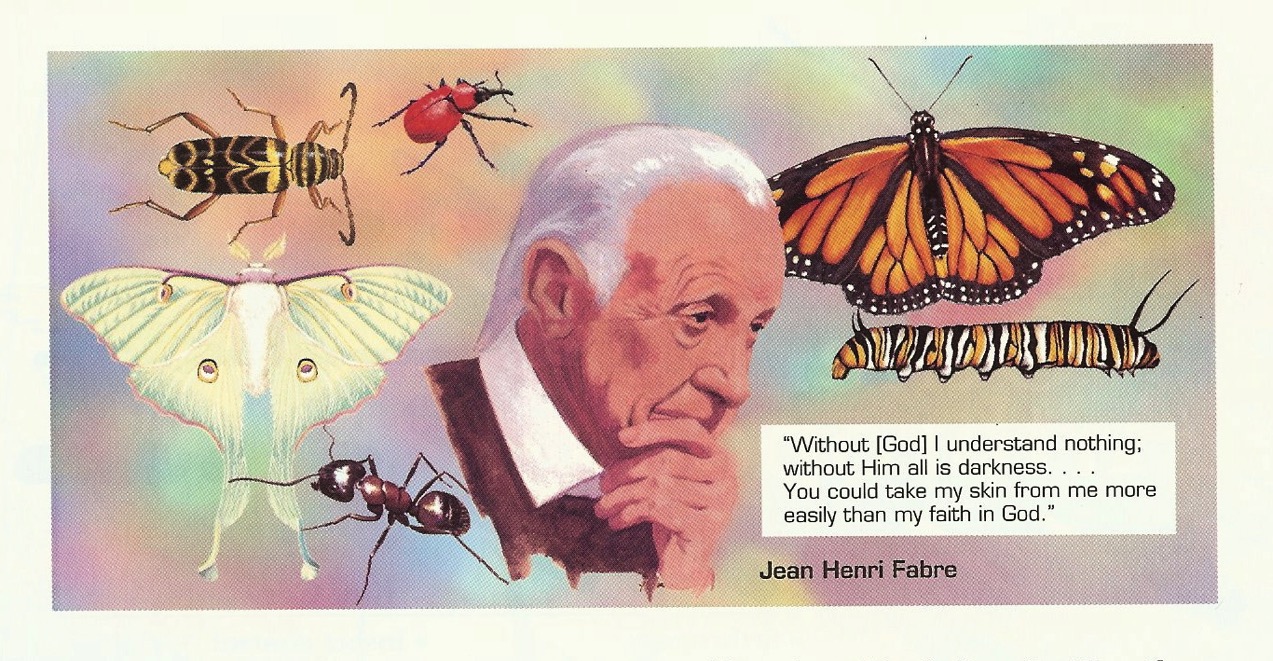 1823-1915
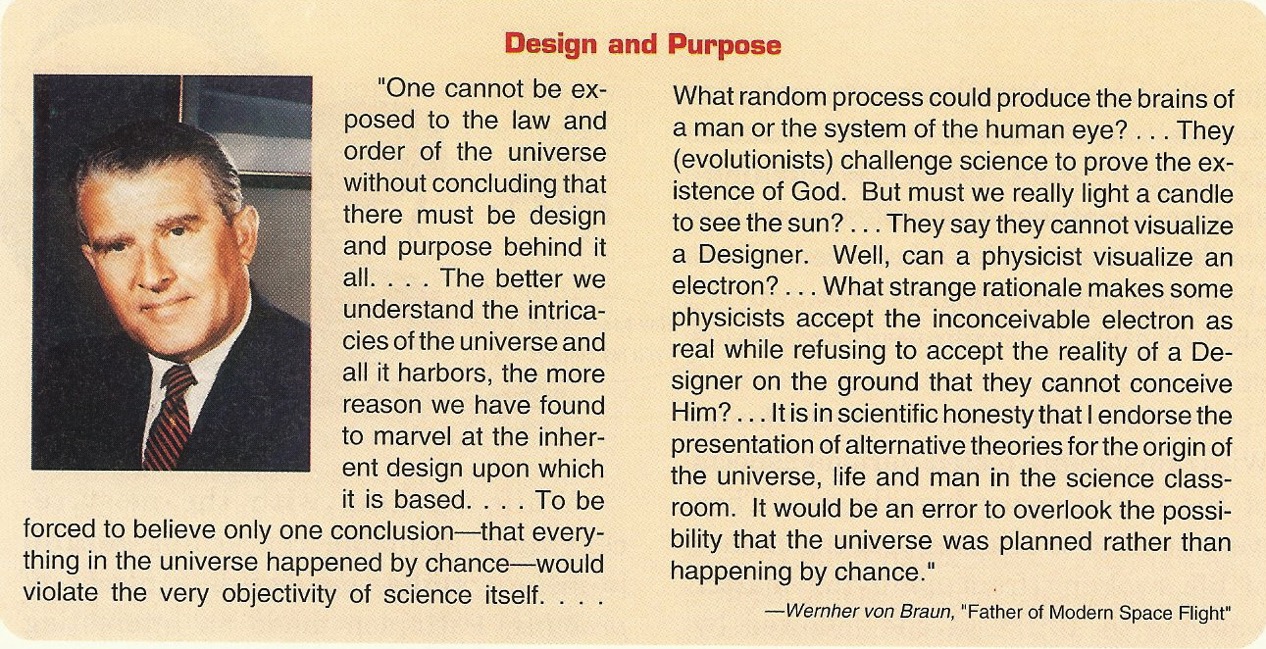 1912-1977
Time
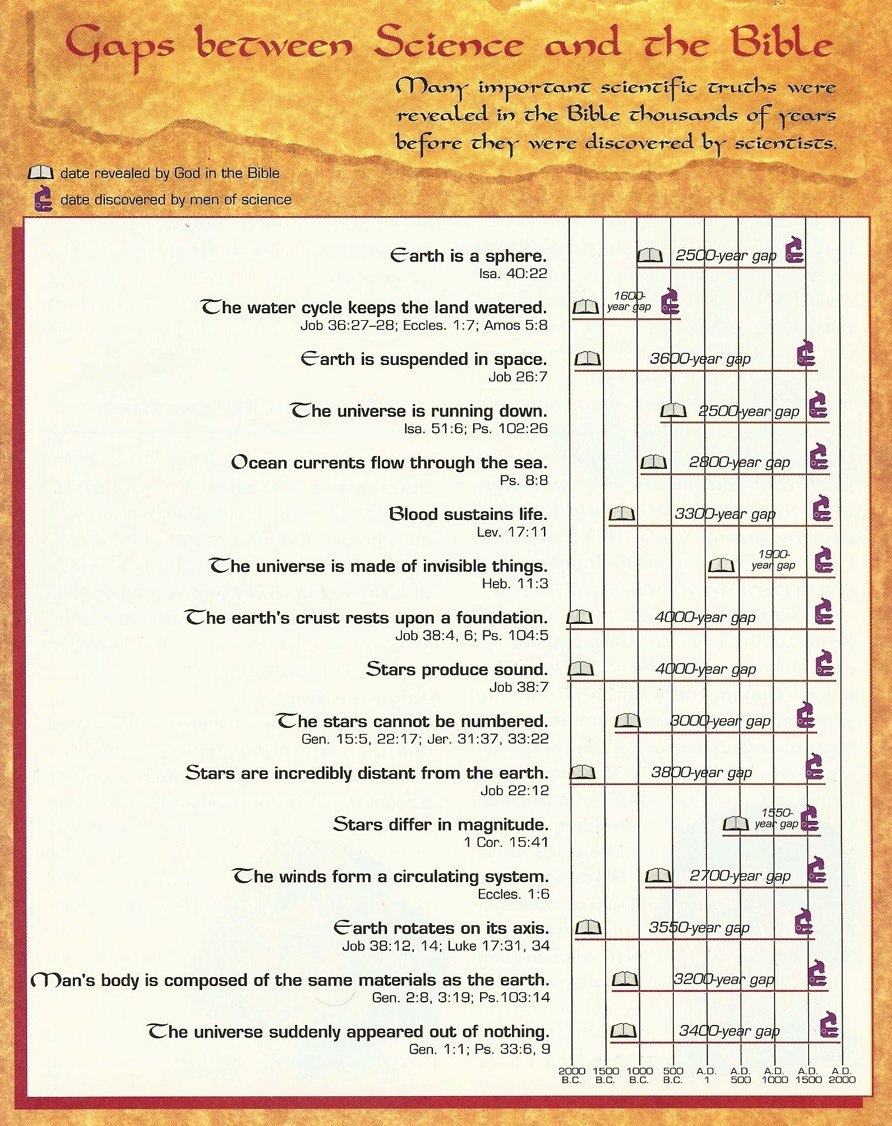 The 
Bible 
had it  
first.
Time Scale
Technological Progress
Much progress took place in science and technology (applied science) resulting from the studies and initiatives of these God-fearing, careful scientists.
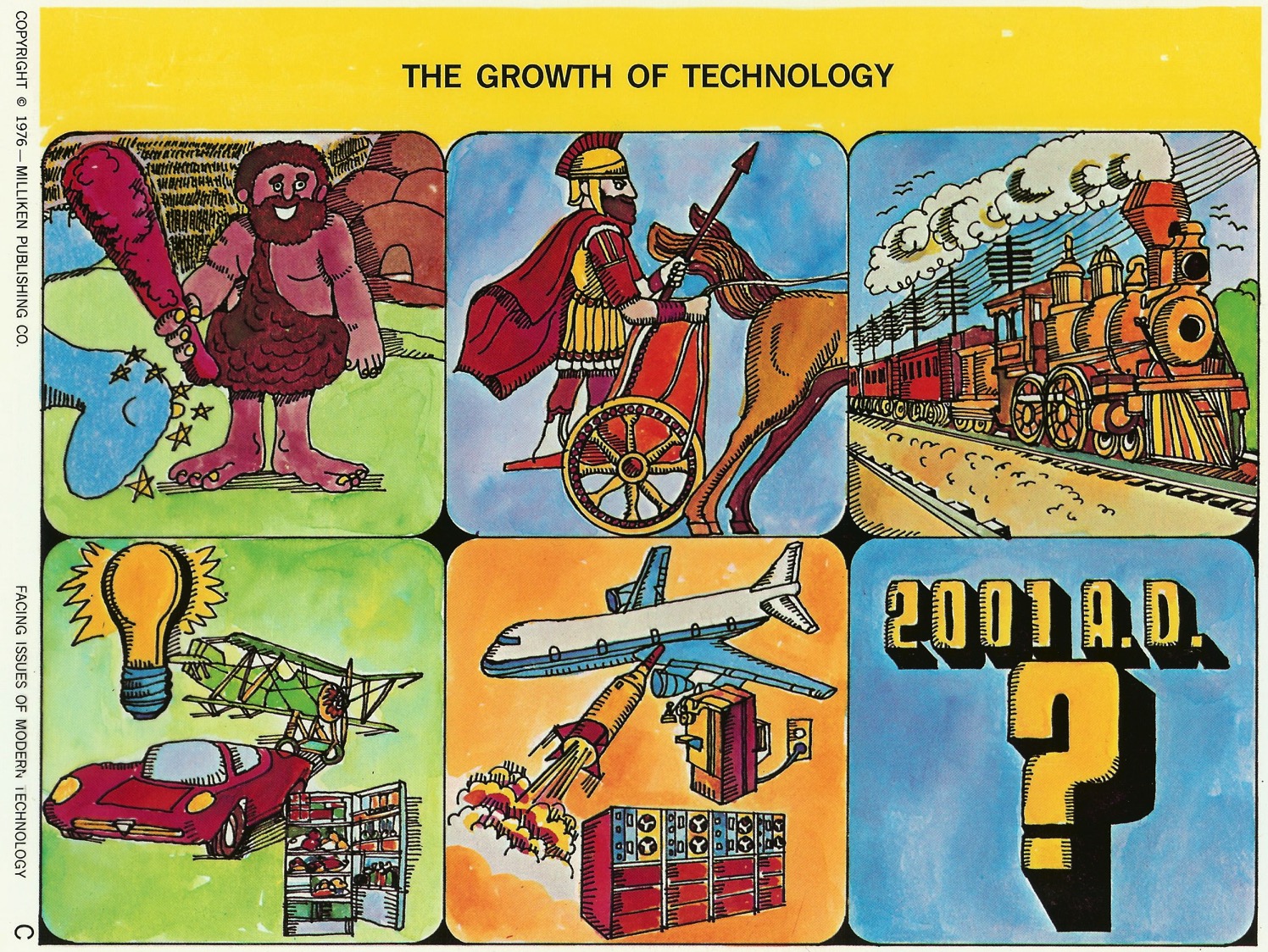 Ever onward
and upward?
2013
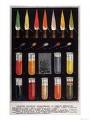 Experiments
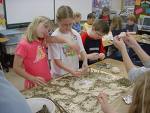 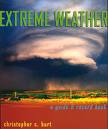 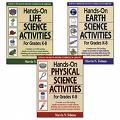 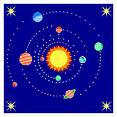 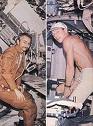 Observations
Involvements in Science
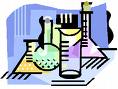 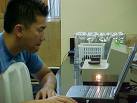 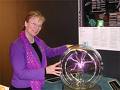 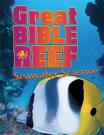 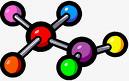 Science and Technology
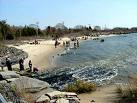 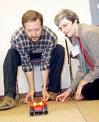 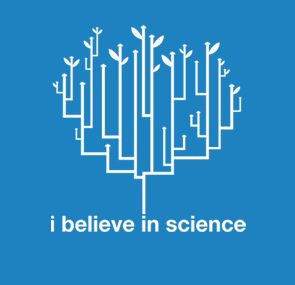 Questions
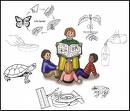 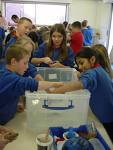 Applications
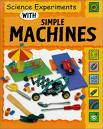 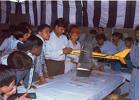 Tool? or Scientism?
Significant Changes (19th Century)‏
began with those scientists who were specifically studying rocks and fossils (James Hutton, Charles Lyell) and the philosophers (prominently Herbert Spencer) who were supporting them.

	These writers were intent on finding
answers to their questions about fossils and the age of earth’s rocks that had no reference to the Bible. 
	They did not accept that the Bible had any relevance to their lives or  to their academic pursuits.
Book:
	“Why Scientists Accept Evolution”
	by Clark, Robert T & Bayles, James D in 1966, (Baker, Grand Rapids, MI.), records the opposition of Lyell, Darwin, Spencer & others to the Bible in general and to “Moses” (Genesis Flood) in particular.
Anti-God Writers Proposed,
that only naturalistic processes should be studied for determining the rates at which things happen; and then assumed  that such rates have been constant throughout geological time.
				(Cf. Ps. 14:1, 53:1)‏
				   (Cf. 2 Pet.3:3,4)‏
They then declared that:
	1. Supernatural topics should not  be introduced into scientific theories.
	2. Scientific studies should only investigate natural objects & events.
	3. Such empirical science is superior to any other ways of learning & knowing. (“Only materials exist.”)
Thus Science came to be understood as an activity using only peoples’ own skills and cleverness, without having any reference to, or assistance from, God the Creator Who, for them, didn't exist.       (Materialism)‏
And the evolutionary hypothesis came to be accepted (wrongly) as established fact.
Assumptions behind    schemes of evolution:
Non-living materials gave rise to living things.
Spontaneous generation happened only once.
Viruses, bacteria, plants & animals are all related
Protozoa gave rise to metazoa.
The various invertebrate phyla are interrelated.
The invertebrates gave rise to the vertebrates.
Fish...amphibia, ...reptiles, ...birds & mammals.
(After G.A.Kerkut,
1960)‏
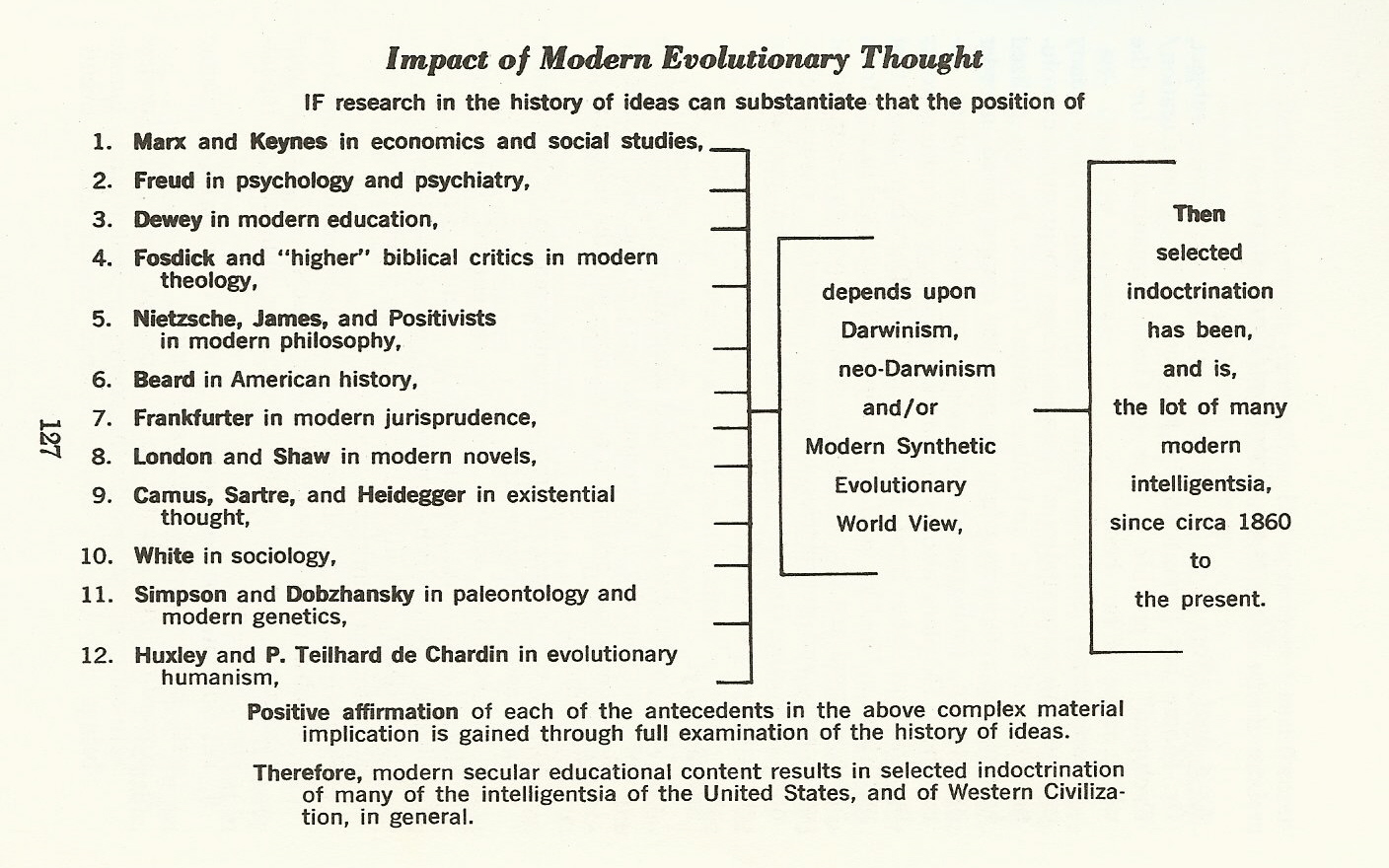 John N. Moore
“How To 
Teach Origins”
In 1947 C.S. Lewis wrote…
“Men became scientists because they expected Law in Nature, and they expected Law in Nature because they believed in a Legislator.
“In most modern scientists this belief has died.”
There Were Witnesses:
George Macready Price, during the 1920’s – 1940’s, was writing strongly in favour of creation by a Designer &  Biblical catastrophism.
Henry Morris & John Whitcomb, in 1961, wrote The Genesis Flood, sparking a revival of Biblical creationism which continues today.
Zola Levitt, a Christian journalist, interviewed Dr. John N. Moore and  then published “Creation – A  Scientist’s Choice” in 1976.
Michael Denton, an evolution-believing microbiologist wrote “Evolution – A Theory in Crisis” in 1986.
Thus, at the Dawn of 21st Century,
There are many secular scientists who want to pursue their science in a totally secular way….  and 
There are growing numbers of informed Christians who realize the lack of evidence for evolution and the strength of evidences that support the biblical outline of history.
Secular (1)‏
Richard Lewontin, geneticist, 1997.  “It is not that     the methods  & institutions of science somehow compel us to accept a material explanation of the phenomenal world,... we are forced by our a priori adherence to material causes to create an apparatus of investigation and a set of concepts that produce material explanations, no matter how counter-intuitive, no matter how mystifying to the uninitiated. Moreover, that materialism is an absolute, for we cannot allow a Divine Foot in the door.”
Secular (2)‏
Scott Todd, immunologist, 1999.  “Even if all data point to an intelligent designer, such an hypothesis is excluded from science because it is not naturalistic.”
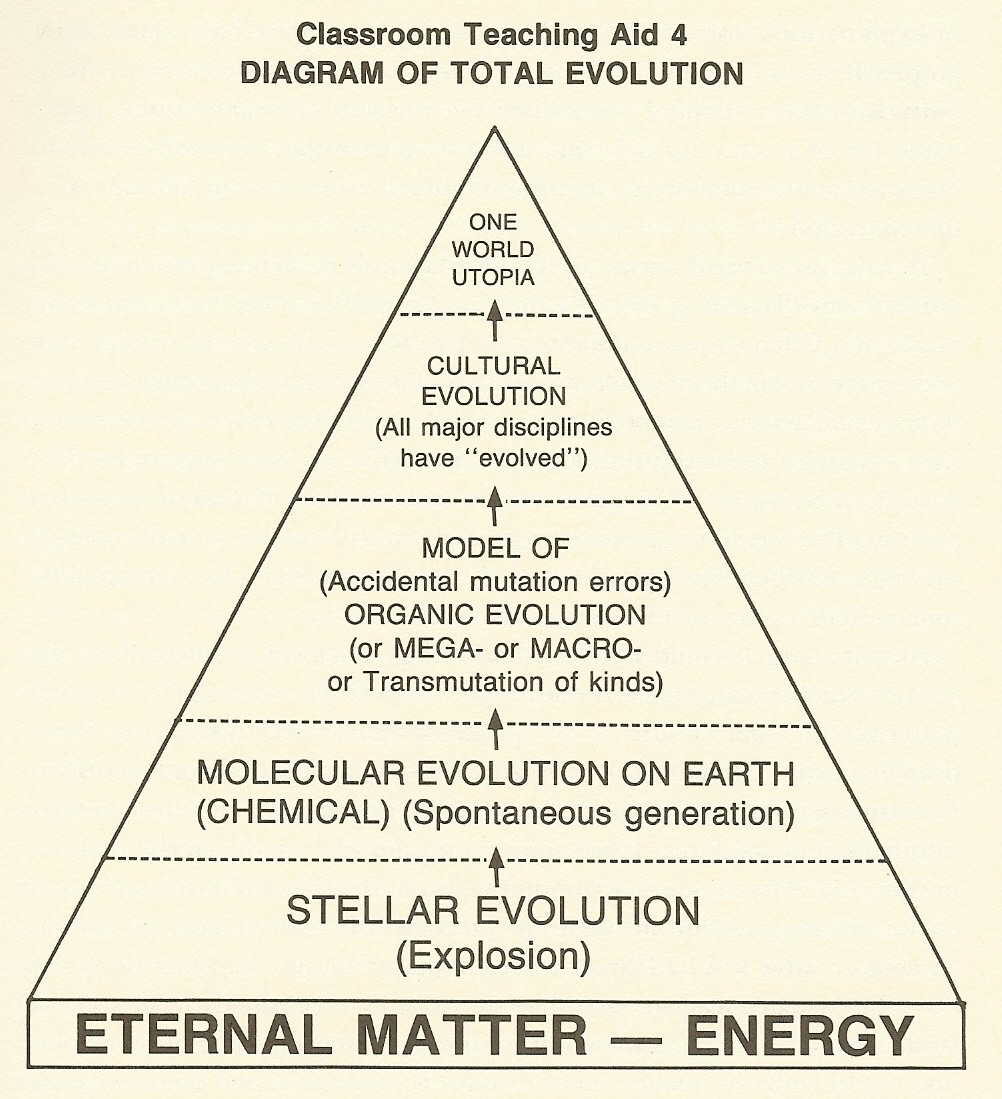 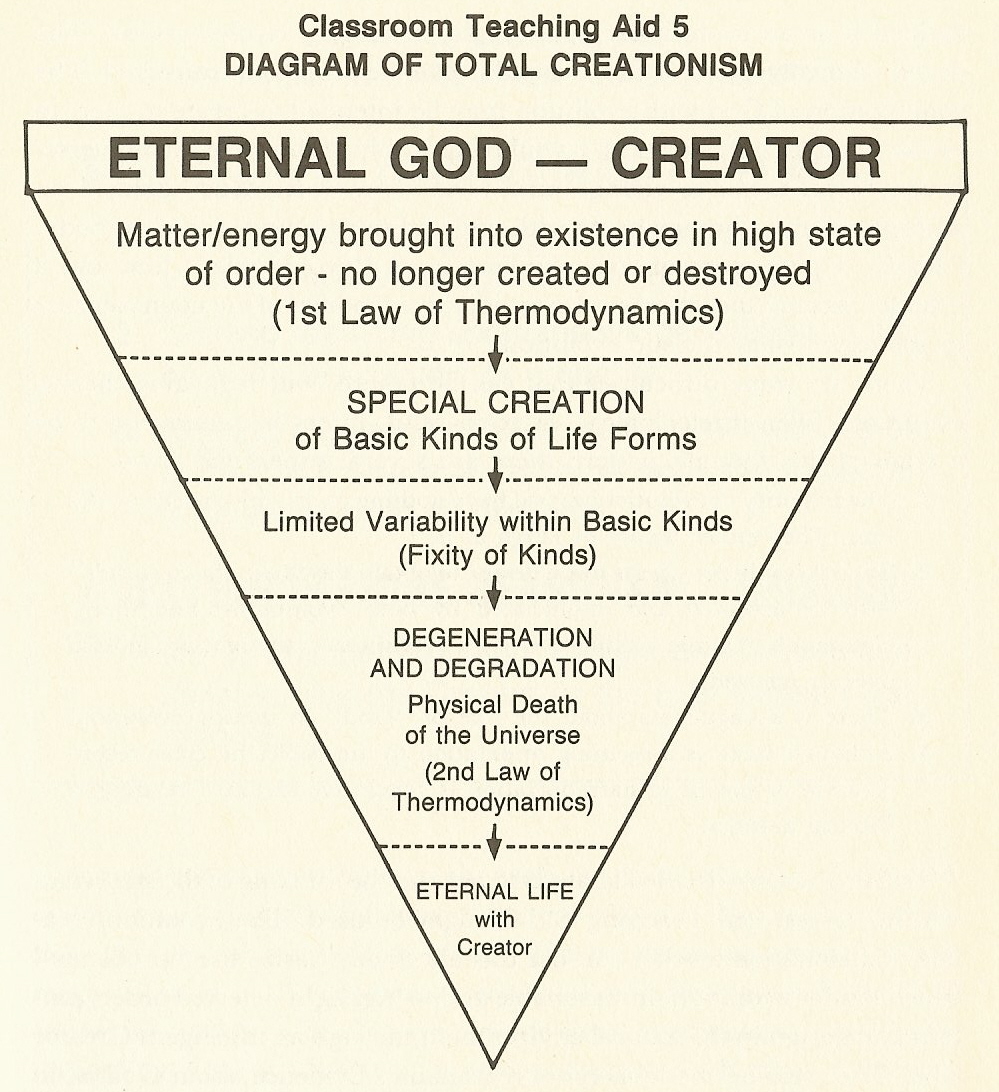 A Biblically Informed 	Definition of Science
Careful, thoughtful observation by people began when Adam named the animals and birds (Genesis 2:19,20). Then Adam and Eve began to enjoy fellowship with God in His special garden, part of His perfectly created earth (Genesis 1:31). After Adam and Eve sinned by rebellion, the whole earth was cursed (Genesis 3) and remains under the curse until its ultimate redemption and re-creation (Romans 8:18-23; Revelation 21:1).
About 1700 years after creation, another series of events affected the whole earth’s crust and living creatures during the Great Flood of Noah’s time (Genesis 6:5-9:17). 
	Later, at the Tower of Babel (Genesis 11:1-9) there began major languages and cultures as groups of the human race started their migrations to many parts of the globe. 
   The earth that is now available for observation and description by trained & untrained, by artists and by scientists – each in their own ways – is God’s earth spoiled by sin, by deluge, and by division.
In many ways this earth is Satan’s, whom the  Lord Jesus called “the prince of this world” (John 12:31, 14:30, 16:11); and it is a world that will be destroyed (2 Peter 3:10).
	At best, however, people express worship before God, and earn their living honestly.  They are called to know, and to use their surroundings responsibly (Genesis 1:27,28, 3:17b-19a, Exodus 20:3-17), the most responsible ways being those in which God can be honoured wholeheartedly.
	The experiments and theorising now called “science” are how we find out about aspects of our God-given surroundings practically and systematically, honouring Him at all times.
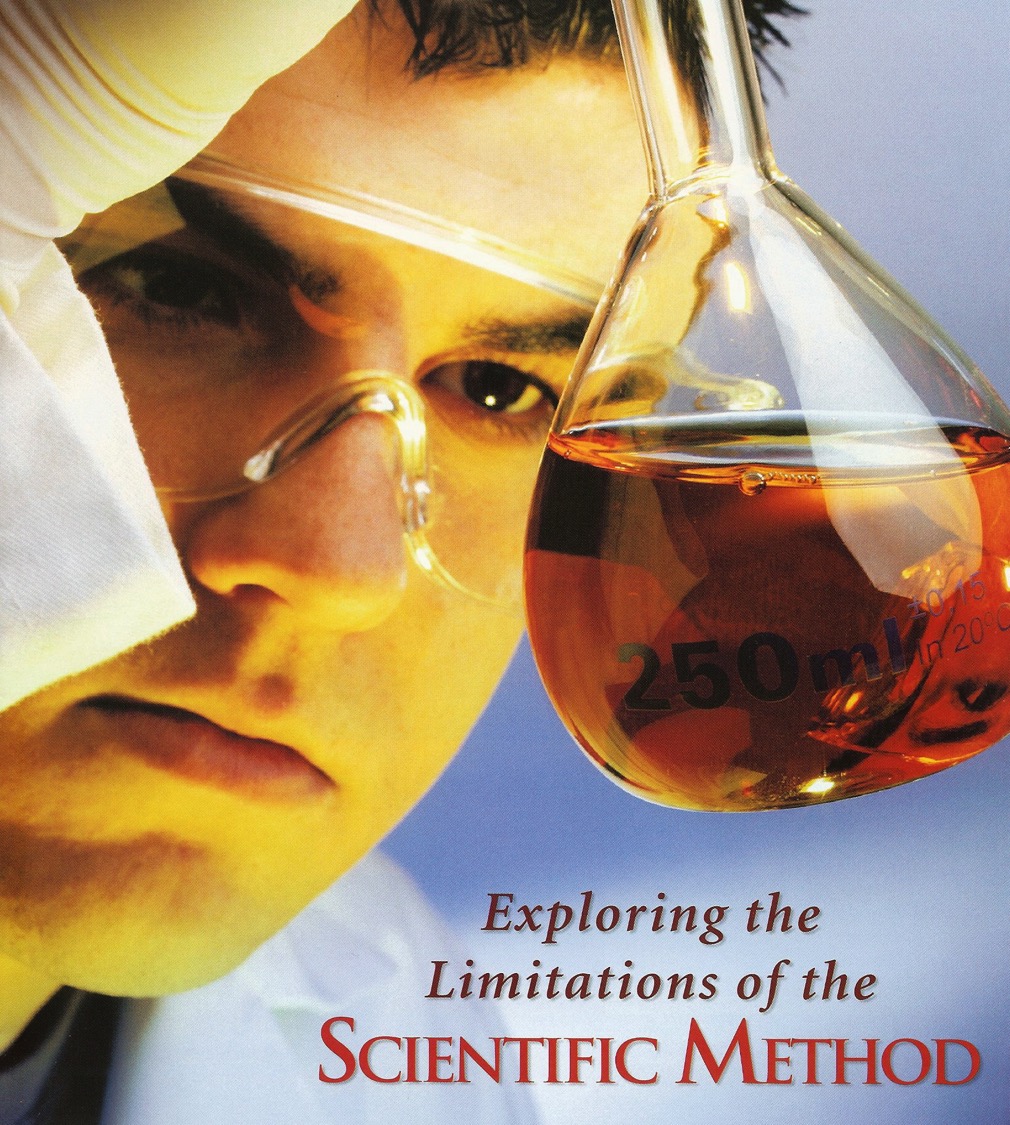 What is it?

What can it do?

What can it
           NOT do?
Objective Science
Each investigator uses his/her powers of reasoning and observation, sometimes aided by varied equipment and specialised instruments, to learn new things, or to confirm things that others have discovered. 
   One person’s observations may even be critically re-evaluated by another person whose starting-point assumptions are different and who, therefore, may reach different conclusions.
	        Such research happens in present             time for each investigator.
Science cannot repeat past events, even if those past events are truly historical. Sometimes, however, similar events can be studied in the present by an investigator living in the present. 

   Science can apply only partially to future events.    E.g. weather predictions.     E.g. the popular form of stories called science fiction, which is mostly fiction.

	At some stages of history, science has been regarded by many as if it were a religion. However, science is not to be given the honour due to God, although scientific procedures are very useful in investigating and getting to know the cosmos that God created.
Note that it is repeatable experiments, science in the present – sometimes called “operational science” – that has resulted in technological innovation.
“Historical science” is an oxymoron, a  contradiction in terms. Quite apart from any history of science, “historical  science” attempts to set out beliefs about the past that many scientists accept with only superficial evidence.
The “Great Debate”
continues because there are very strongly committed protagonists on both sides. 
Some will never believe in a Creator; some will never give up their belief in the Creator…
Yet, a fair and impartial review of a very large quantity of research results points to there being an Intelligent Designer Who, in the Bible, is revealed as God the Creator, the One Who initiated the cosmos and human history...
Black
Get this presentation for free!
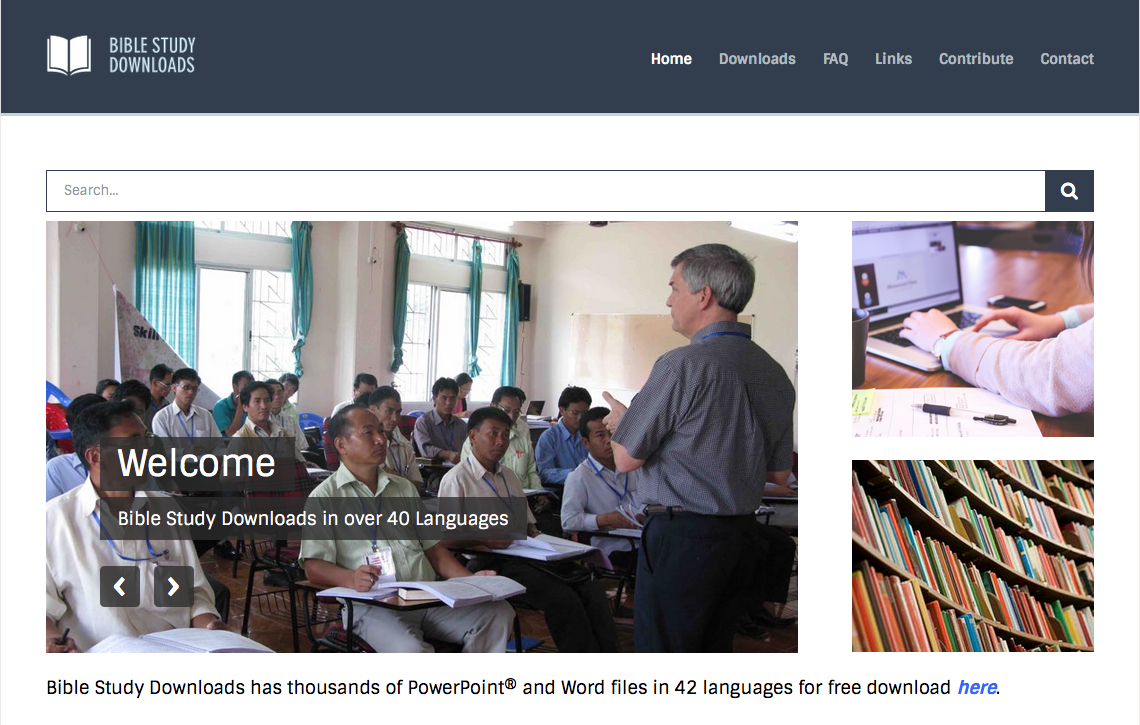 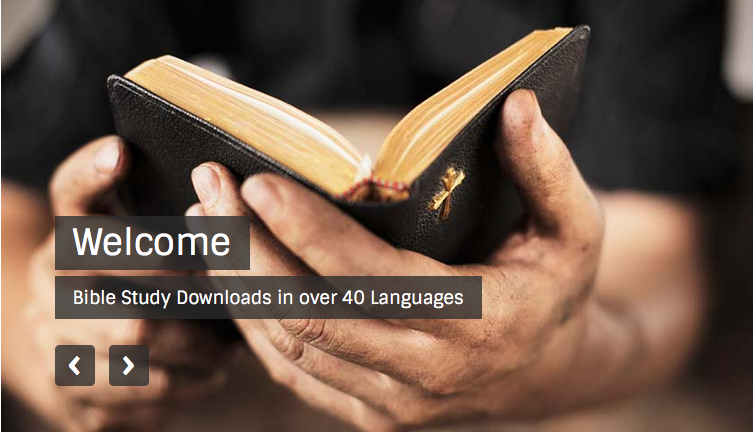 Creation link at BibleStudyDownloads.org
[Speaker Notes: Creation (cr)]